Γεράσιμος Κάρουλας
Αποτελέσματα εργαστηρίου κοινωνικού διαλόγου εργοδοτών
Επίκουρος Καθηγητής,   Τμήμα Πολιτικής Επιστήμης, Πανεπιστήμιο Κρήτης
2
Περιγραφή του Έργου
Τίτλος Έργου: «Εκπόνηση μελέτης αποτίμησης επιπτώσεων πολιτικών δεξιοτήτων εκ μέρους των εργοδοτών και συμμετοχή στη οργάνωση και υλοποίηση εργαστηρίου κοινωνικού διαλόγου»
Διάρκεια Έργου: Σεπτέμβριος 2022 – Ιούνιος 2023
Στόχοι του Έργου: α) καταγραφή της υφιστάμενης κατάστασης για την υιοθέτηση πολιτικών για τις δεξιότητες στην Ελλάδα, τη διάγνωση αναγκών δεξιοτήτων και την σχέση τους με τις ανάγκες των επιχειρήσεων και την αγορά εργασίας β) διαμόρφωση προτάσεων πολιτικής για την ανάπτυξη ενός αποτελεσματικού συστήματος πολιτικών δεξιοτήτων
Κύρια παραδοτέα: α) πρόταση μεθοδολογικής προσέγγισης για την υλοποίηση του Έργου (εργαστήριο κοινωνικού διαλόγου, β) πραγματοποίηση εργαστηρίου κοινωνικού διαλόγου, γ) κείμενο πολιτικής εκ μέρους των αντιπροσωπευτικών εργοδοτικών οργανώσεων
3
Μεθοδολογία ανάπτυξης εργαστηρίου κοινωνικού διαλόγου
Αξιοποίηση προηγούμενων παραδοτέων που αναπτύχθηκαν στο πλαίσιο της Πράξης 
Επισκόπηση παρεμβάσεων κοινωνικών εταίρων αναφορικά με τις πολιτικές δεξιοτήτων (π.χ. έρευνες, μελέτες, δελτία τύπου, κείμενα πολιτικής)
Διαμόρφωση μεθοδολογίας για την ανάπτυξη του εργαστηρίου κοινωνικού διαλόγου σε συνεργασία με εκπροσώπους των ΚΕ και την Ομάδα Έργου
Δημιουργία Ενημερωτικού Σημειώματος και αποστολή του στους εκπροσώπους των ΚΕ πριν την υλοποίηση του εργαστηρίου
4
Κύριες αδυναμίες συστήματος πολιτικών δεξιοτήτων
Έλλειψη μιας ξεκάθαρης μεθοδολογικής προσέγγισης για τη διαμόρφωση πολιτικών δεξιοτήτων, στη βάση συγκεκριμένων σταδίων που αναλύονται στις δημόσιες πολιτικές (π.χ. διαπίστωση αναγκών, διερεύνηση εναλλακτικών, εφαρμογή & αξιολόγηση πολιτικών)
Κρατικοκεντρική αντίληψη συστήματος, όπου ο ρόλος των υπολοίπων δρώντων είναι περιορισμένος και χωρίς σαφείς αρμοδιότητες
Μονομερής και περιοριστική ερμηνεία των αναγκών και των προβλημάτων που διαπιστώνονται στην αγορά εργασίας (π.χ. εστίαση σε δεξιότητες και όχι σε επαγγέλματα, επικέντρωση στην οριζόντια αναντιστοιχία δεξιοτήτων και όχι στην κάθετη, επικέντρωση αποκλειστικά στη διάγνωση αναγκών δεξιοτήτων)
5
Κύριες αδυναμίες συστήματος πολιτικών δεξιοτήτων
Ανεπαρκής σύνδεση των πολιτικών για τις δεξιότητες, με το εκπαιδευτικό σύστημα και με τις πραγματικές ανάγκες της αγοράς εργασίας (π.χ. ανάγκες σε τοπικό επίπεδο). 
Περιορισμένη, ακανόνιστη και ενίοτε προσχηματική συμμετοχή των ΚΕ στο σύστημα διακυβέρνησης, ως ανάγκη νομιμοποίησης των κρατικών πολιτικών. 
Ασαφής καθορισμός, αξιοποίηση και πρόσβαση σε δεδομένα σχετικά με τη διάγνωση αναγκών δεξιοτήτων 
Απουσία μιας ξεκάθαρης προσέγγισης για την ενσωμάτωση της τεχνογνωσίας που αποκτάται τόσο σε εθνικό όσο και σε ευρωπαϊκό επίπεδο και παράλληλα περιορισμένη διασύνδεση των πολιτικών για τις δεξιότητες μ’ άλλες αναπτυξιακές προτεραιότητες (π.χ. απασχόληση, EEK)
6
Εργαστήριο κοινωνικού διαλόγου- Άξονες συζήτησης
Θεσμικό πλαίσιο & διακυβέρνηση συστήματος
Διάγνωση αναγκών δεξιοτήτων
Οριοθέτηση ειδικού ρόλου των κοινωνικών εταίρων
Εξωστρέφεια συστήματος
7
Προτάσεις Πολιτικής: Πλαίσιο διαμόρφωσης πολιτικών δεξιοτήτων
8
Προτάσεις Πολιτικής: Πλαίσιο διαμόρφωσης πολιτικών δεξιοτήτων
Προτάσεις Πολιτικής- Σύστημα διακυβέρνησης
9
10
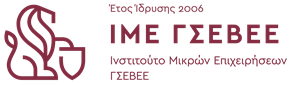 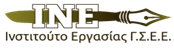 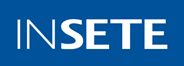 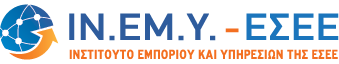 ΠΡΑΞΗ «ΠΑΡΕΜΒΑΣΕΙΣ ΤΩΝ  ΚΟΙΝΩΝΙΚΩΝ ΕΤΑΙΡΩΝ ΓΙΑ ΤΗ ΔΙΕΡΕΥΝΗΣΗ  ΔΕΞΙΟΤΗΤΩΝ ΣΤΟ ΠΛΑΙΣΙΟ ΤΟΥ ΜΗΧΑΝΙΣΜΟΥ ΔΙΑΓΝΩΣΗΣ ΑΝΑΓΚΩΝ ΤΗΣ ΑΓΟΡΑΣ ΕΡΓΑΣΙΑΣ» (ΟΠΣ 5031891) ΤΟΥ ΕΠ «ΑΝΑΠΤΥΞΗ ΑΝΘΡΩΠΙΝΟΥ ΔΥΝΑΜΙΚΟΥ, ΕΚΠΑΙΔΕΥΣΗ & ΔΙΑ ΒΙΟΥ ΜΑΘΗΣΗΣ 2014 – 2020»
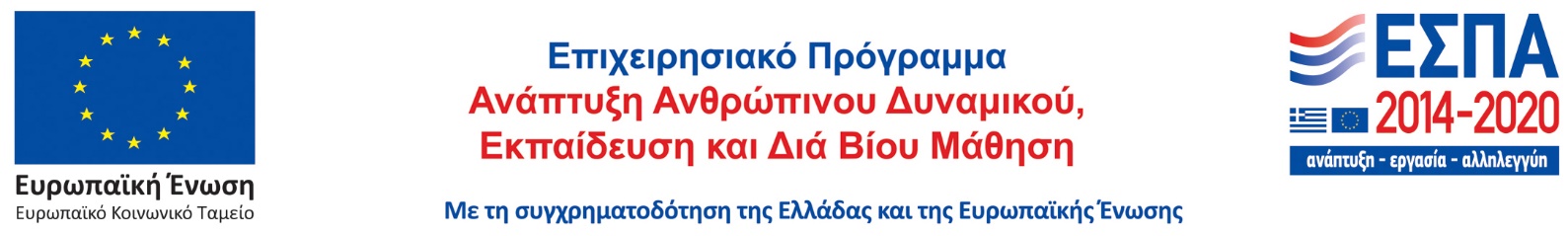